You Be The Judge: Technology in Kindergarten Too much or not enough?
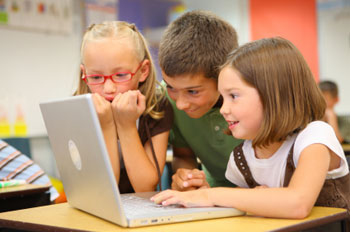 By:
Ashley Goff
EDU 250 – Foundations of Education
Standard #5: Application of Content5(h) The teacher develops and implements supports for learner literacy development across content areas.Learning Basic Skills with Computers
Pros
- Using word processing, Power Point and other programs enables the learner to have an outlet for creativity.

 Enhance the inevitably needed skill of typing.

 The student would have more ways to present the new topics they have learned to their peers.
Cons
Students may become less willing to practice the active skill of writing, along with spelling and grammar.

 Students could become dependent on spell-check and auto-correct.

 There is always a chance that a student will get distracted when such amazing tools are placed in their hands.
Standard #5: Application of Content5(o) The teacher understands creative thinking processes and how to engage learners in producing original work.Computers – One for the classroom to share
Pros
 The students will learn to share by only having one computer in the classroom.

 The computer can have subject specific programs; spelling, mathematics, problem solving etc.

 Students can use it as an individual creative outlet, but also with having only one computer, this makes the students have to work more hands on with important projects.
Cons
 Not all the students might get time on the computer, causing possible confrontations with other students.

 More importantly, students might get left behind if there isn’t enough time for each student to use the computer and learn skills from the educational programs.

 Some students may not understand yet how to use a computer, since computer classes most likely won’t be until 2nd or 3rd grade.
Standard #5: Application of Content5(c) The teacher facilitates learners’ use of current tools and resources to maximize content learning in varied contexts.NETS-S 2(a-d) Design and Develop Digital Age Learning Experiences and Assessments Teachers design, develop, and evaluate authentic learning experiences and assessment incorporating contemporary tools and resources to maximize content learning in context and to develop the knowledge, skills, and attitudes identified in the NETS·S.Computers for each student
Pros
 Students learn to work independently, and can learn the importance of dead lines and responsibilities.

 Each student is free to express individual creativity and personality through projects and visuals.
Cons
 It is certainly expensive to have a computer for each student, can every parent afford a security deposit and/or insurance?

- Depending on classroom size, students might get left behind if they get overwhelmed with using such technology.
Standard #5: Application of Content5(g) The teacher facilitates learners’ ability to develop diverse social and cultural perspectives that expand their understanding of local and global issues and create novel approaches to solving problems.5(p) The teacher knows where and how to access resources to build global awareness and understanding, and how to integrate them into the curriculum.Exploring the world through the Internet
Pros
 The student has infinite resources to understand and learn about other cultures and languages

 The students can research for projects, investigate fun ways to present their topic and help teach their peers what they’ve learned.
Cons
Most schools by now have inappropriate websites blocked, but students can still get distracted from searching for what they’re trying to learn about.

 Physical injury is possible if the students are using the computer all the time. Eyestrain, carpal tunnel and sitting for long periods of time means lack of physical activity.
Works Cited
Elementary school students using technology to learn. Digital image. New Hands-on Approach 	for Math Education. N.p., 8 Apr. 2011. Web. 09 Dec. 2013. <http://degreedirectory.org/	articles/New_Hands-on_Approach_for_Math_Educ